Интерактивный онлайн-курс для предшкольной подготовки
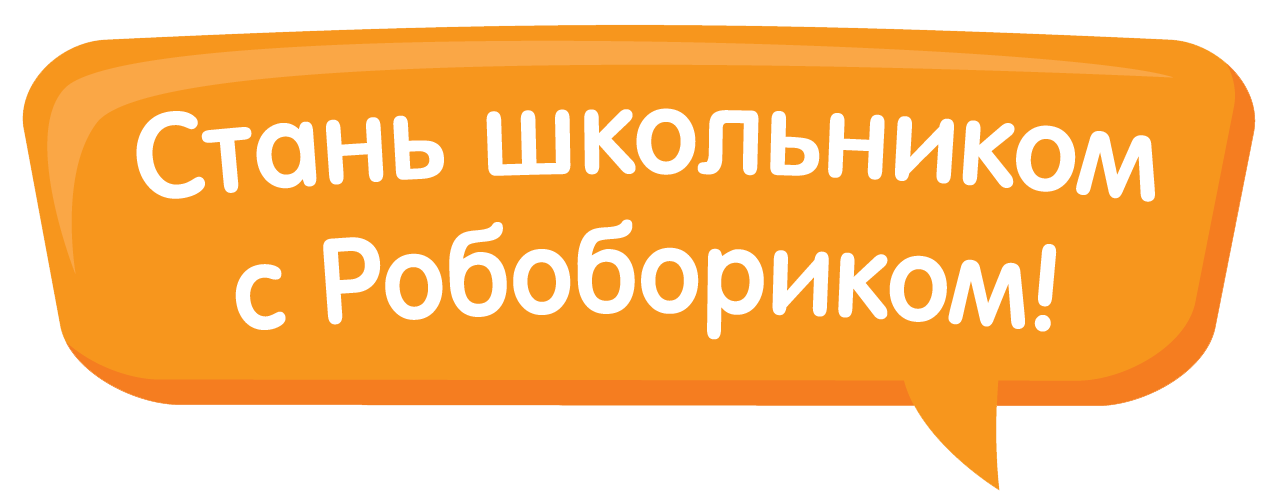 roboborik.com
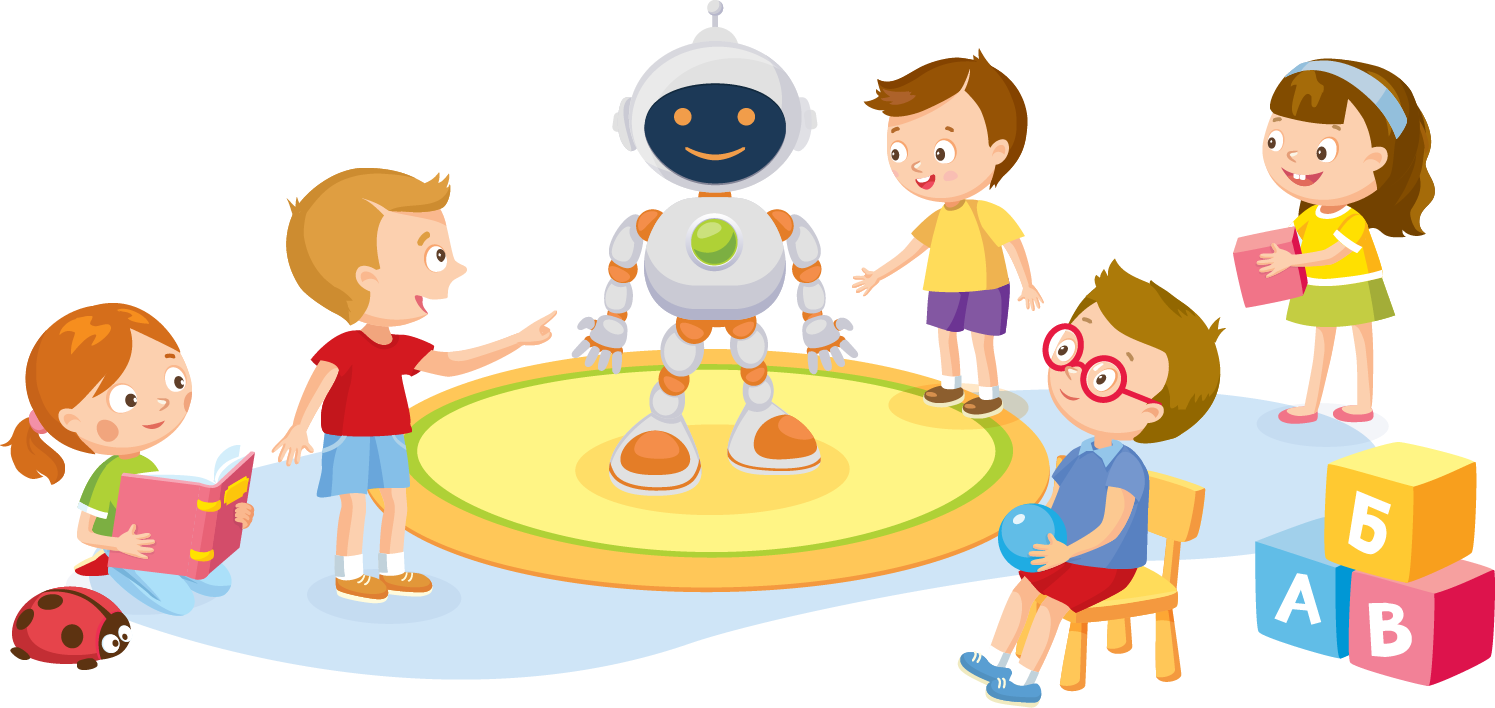 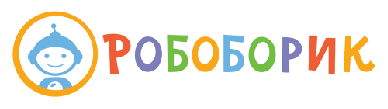 Интерактивный онлайн-курс для предшкольной подготовки
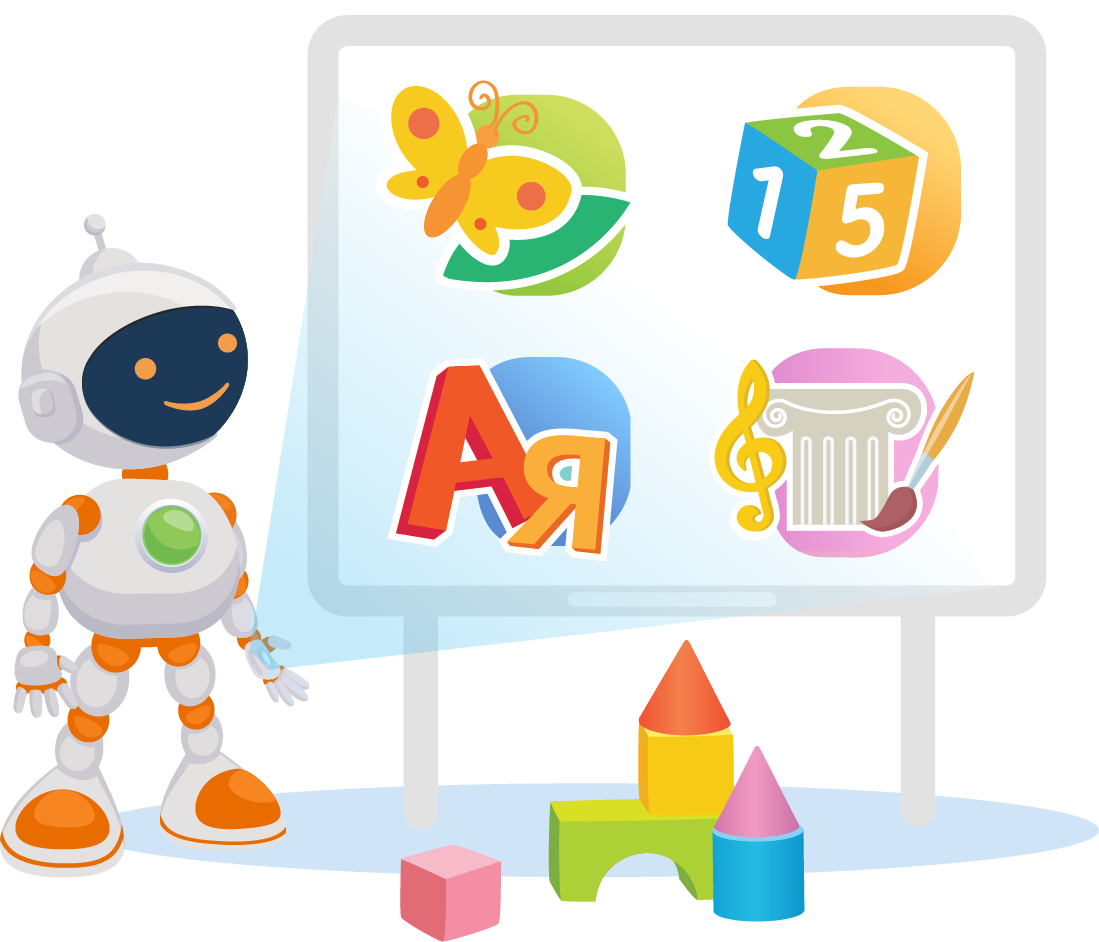 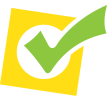 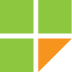 136 занятий
34 недели обучения
Содержание разработано 
в соответствии с требованиями
ФГОС ДО и примерной основной
образовательной программой
дошкольного воспитания

	Курс рекомендован к использованию   К. Ю. Белой (к. п. н., заслуженный учитель РФ, Лауреат премии Правительства РФ в области образования)
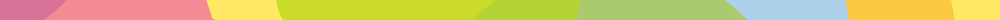 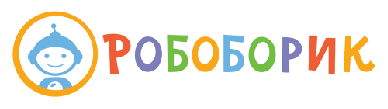 Интерактивный онлайн-курс для предшкольной подготовки
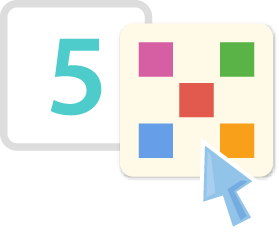 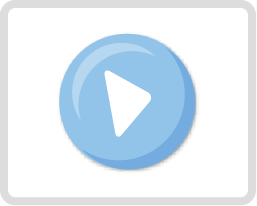 106 анимационных обучающих роликов
1500 интерактивных заданий
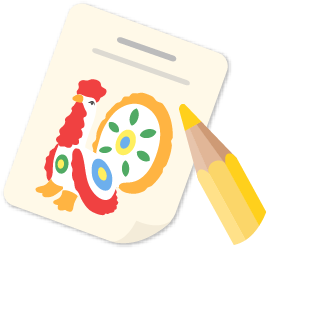 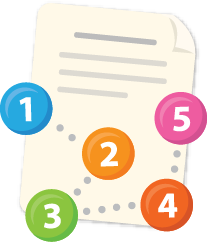 272 задания для формирования
раздаточных материалов
136 планов занятий для организацииобразовательной деятельности
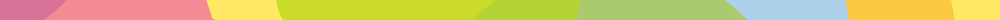 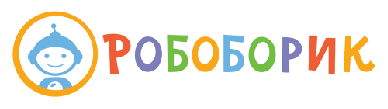 Интерактивный онлайн-курс для предшкольной подготовки
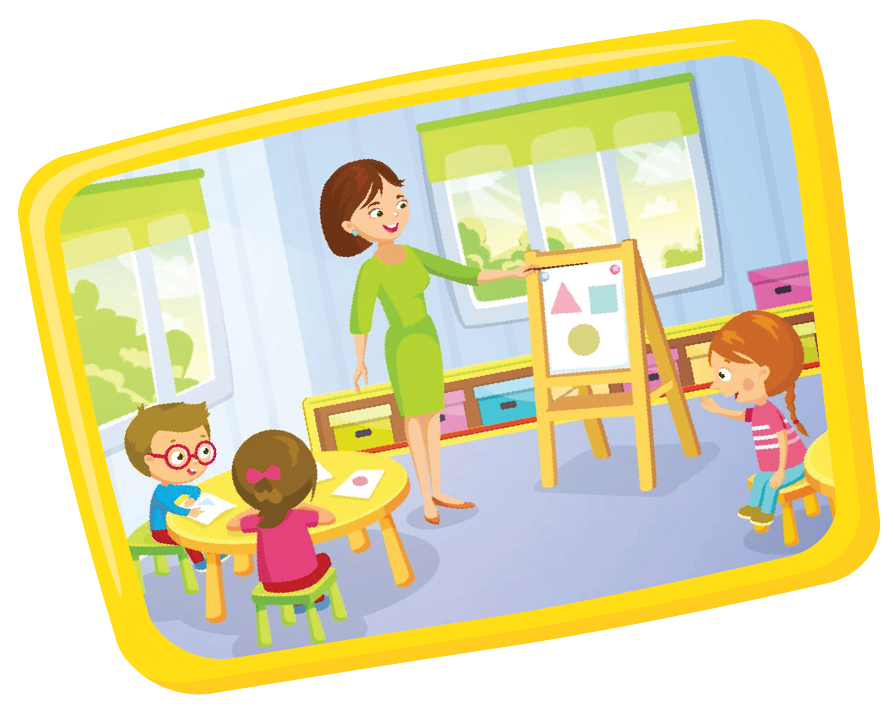 Особенности курса
основные направления обучения и развития дошкольников
тематический принцип подбора материала
весёлый персонаж, сопровождающий детей
адаптированные пользовательские интерфейсы, специальные модули для педагогов
комплекс ресурсов, необходимых для подготовки и проведения занятий по любой теме
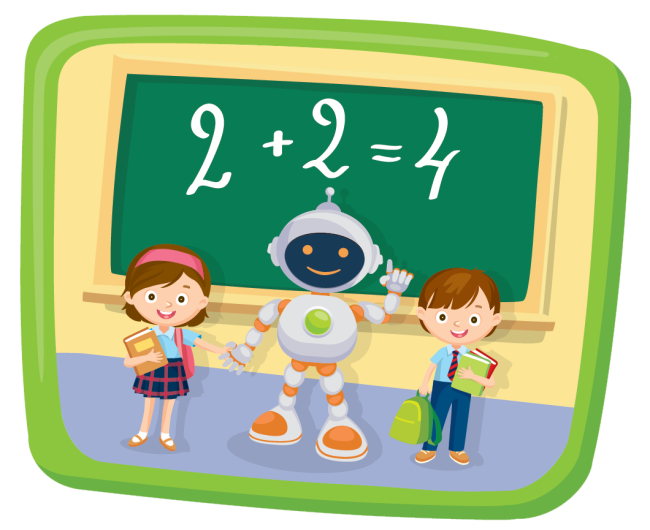 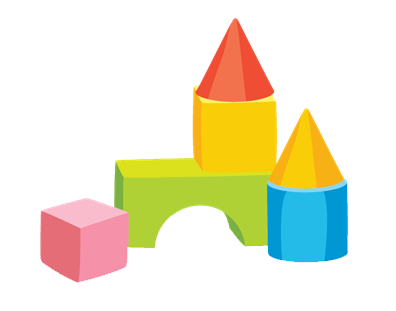 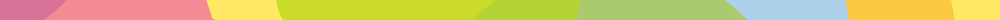 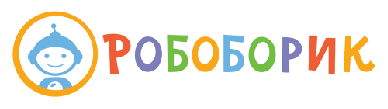 Интерактивный онлайн-курс для предшкольной подготовки
Материалы курса можно использовать 
в дошкольных образовательных организациях 
в организациях дополнительного образования
в организациях начального общего образования, ведущих предшкольную подготовку
в условиях домашнего воспитания
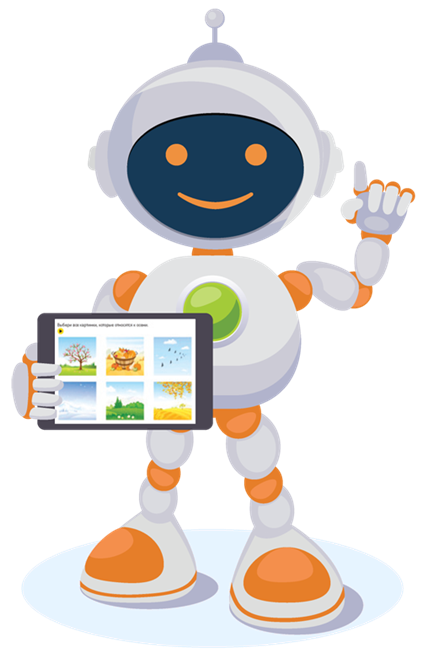 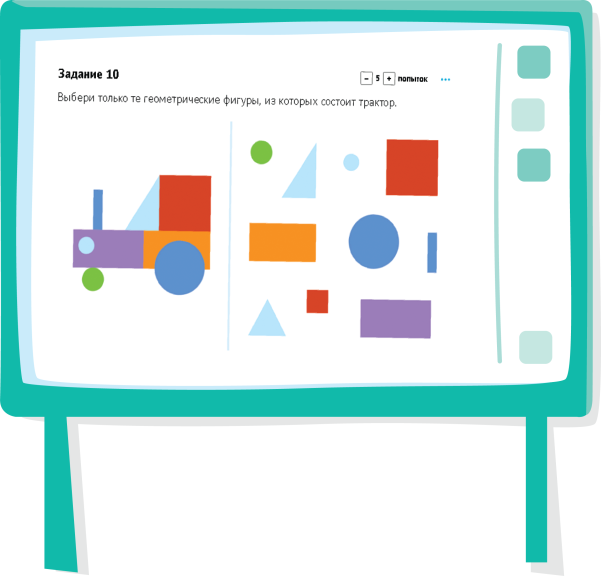 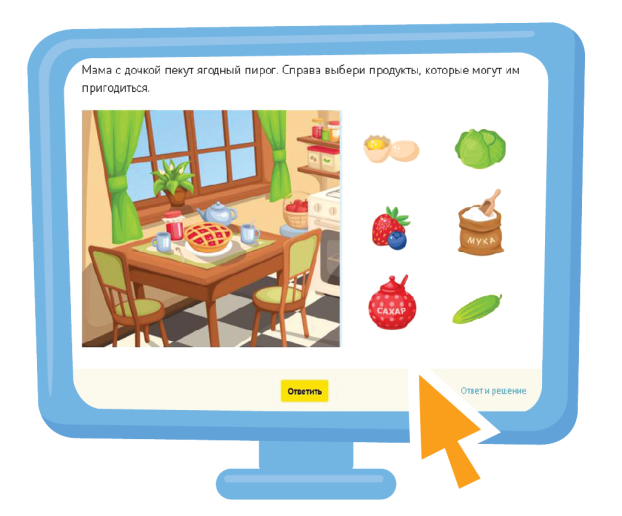 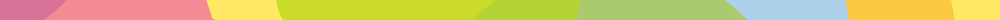 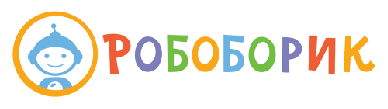 Интерактивный онлайн-курс для предшкольной подготовки
Направления обучения
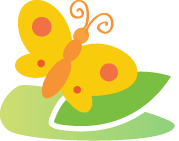 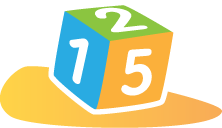 Тема занятия по окружающему миру проходит через все занятия по другим направлениям
Познавательное,социально-коммуникативное,физическое развитие
Познавательное развитие.Формирование элементарныхматематических представлений
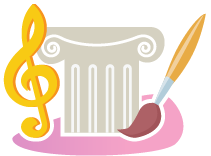 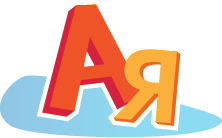 Речевое развитие.Подготовка к обучению грамоте
Художественно-эстетическое развитие. Ознакомление с искусством
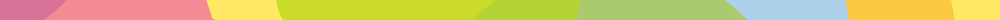 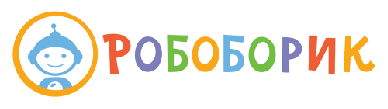 Интерактивный онлайн-курс для предшкольной подготовки
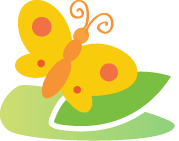 Содержание занятий по познавательному, социально-коммуникативному и физическому развитию:
Осень наступила. Откуда хлеб пришел 
  Дары природы. Лес, луг, водоём. Насекомые
  Домашние и дикие животные 
  Животные жарких стран и севера
Комнатные растения
  Зима. Зимующие и перелётные птицы
  Весна. Первоцветы
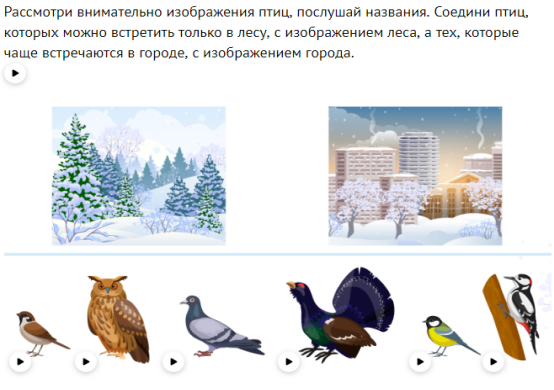 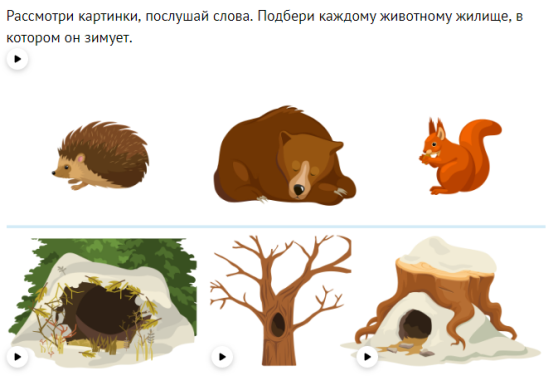 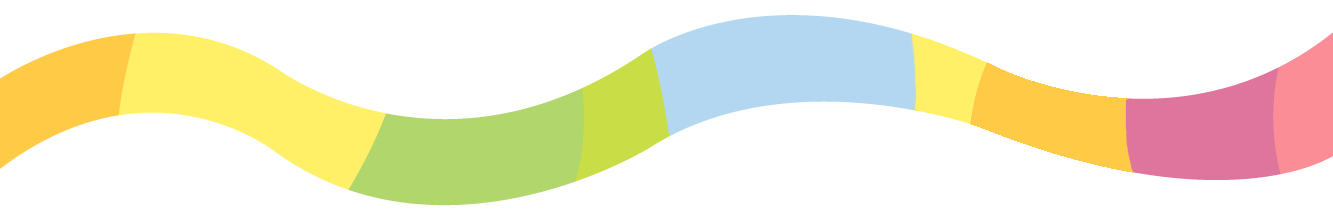 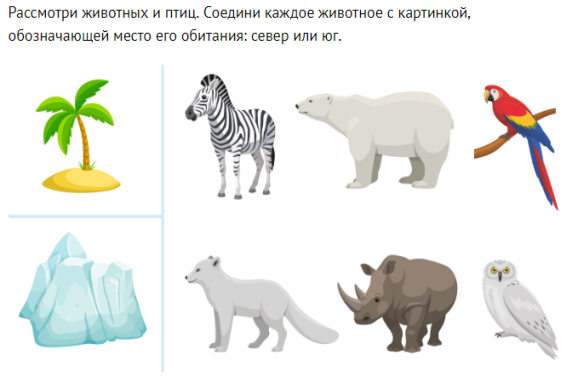 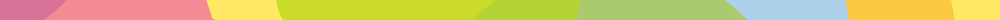 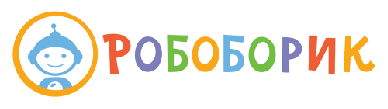 Интерактивный онлайн-курс для предшкольной подготовки
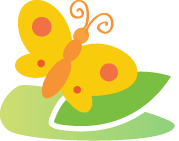 Содержание занятий по познавательному, социально-коммуникативному и физическому развитию:
Семья. Дом. Предметы-помощники 
  Одежда, обувь, головные уборы
  Дружба. Волшебные слова. Наши мамы 
  Профессии. Транспорт
Опасности вокруг нас
  Безопасность на дороге и в транспорте 
  Школа
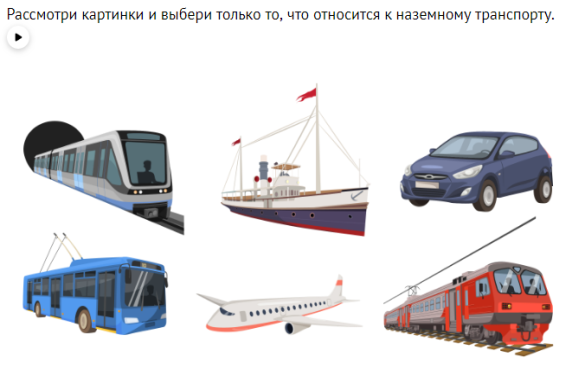 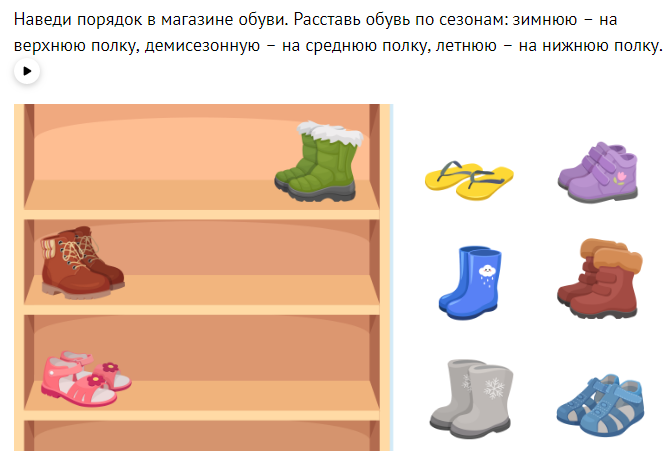 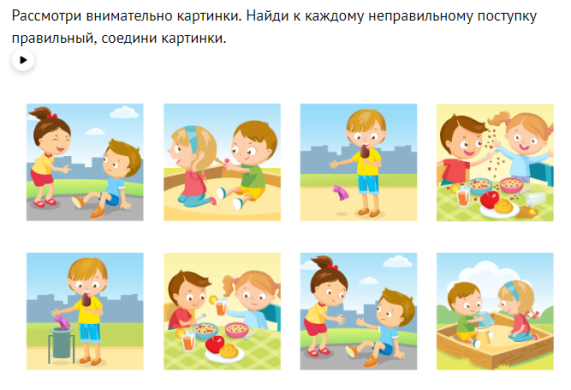 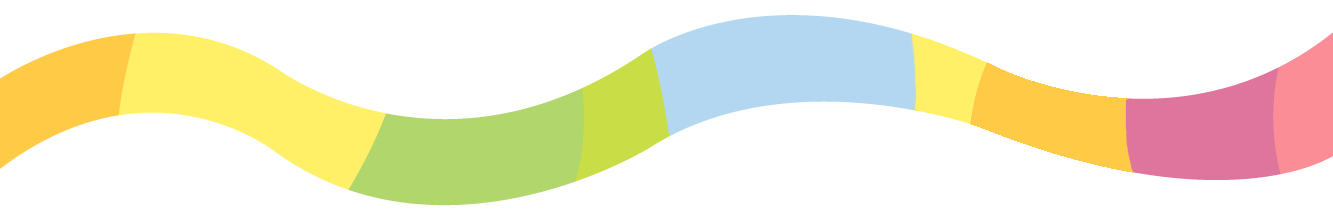 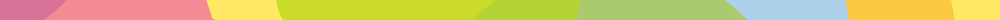 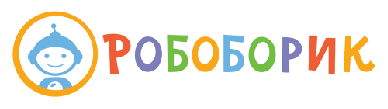 Интерактивный онлайн-курс для предшкольной подготовки
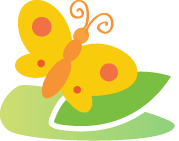 Содержание занятий по познавательному, социально-коммуникативному и физическому развитию:
Моя Родина – Россия. Как жили люди на Руси
  Наша планета. Страны и континенты. Космос
  Государственные и народные  праздники
  Наша армия. День Победы
Живая и неживая природа. Охрана природы
  Организм человека. ЗОЖ
  Зимние и летние виды спорта
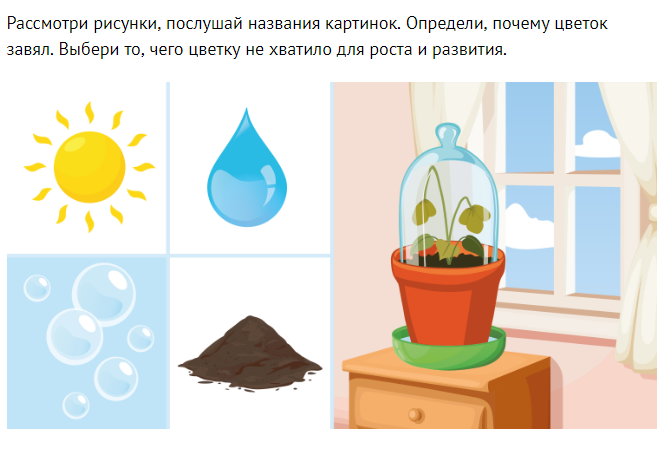 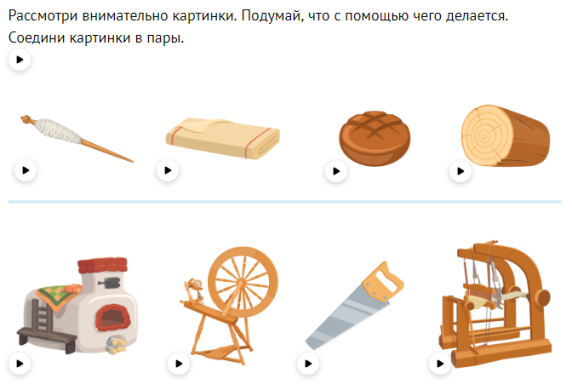 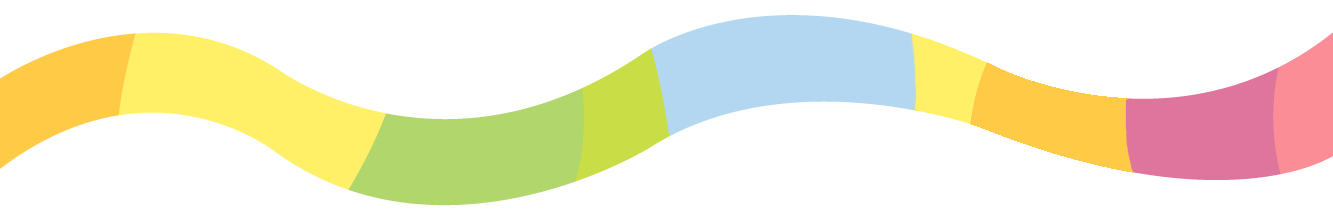 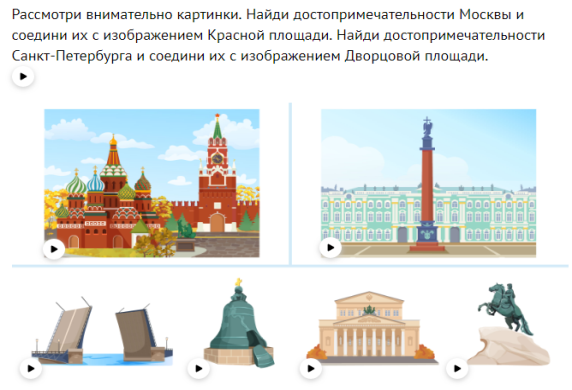 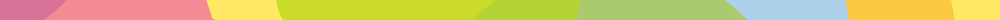 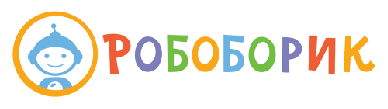 Интерактивный онлайн-курс для предшкольной подготовки
Содержание занятий по познавательному развитию(формирование элементарных математических представлений)
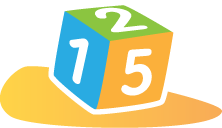 Сравнение групп предметов
  Порядковый и количественный     счет в пределах 10
Числа второго десятка
  Сложение и вычитание в пределах 10.     Числовой ряд
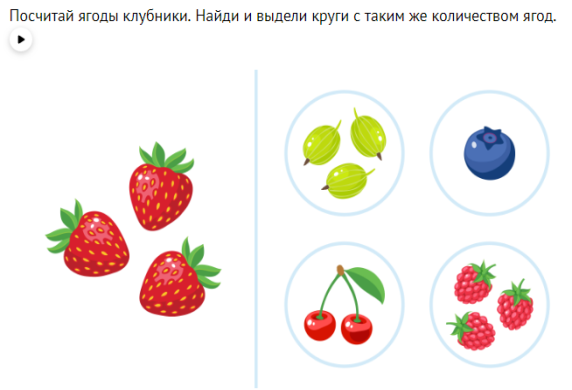 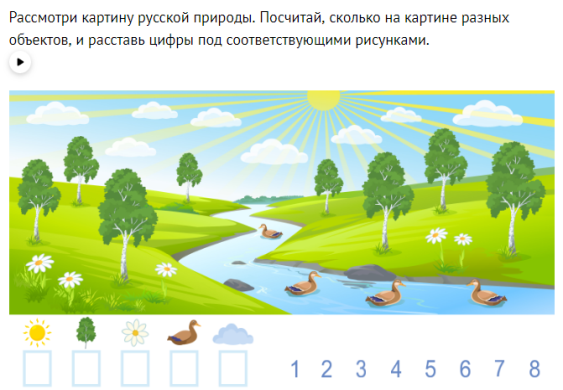 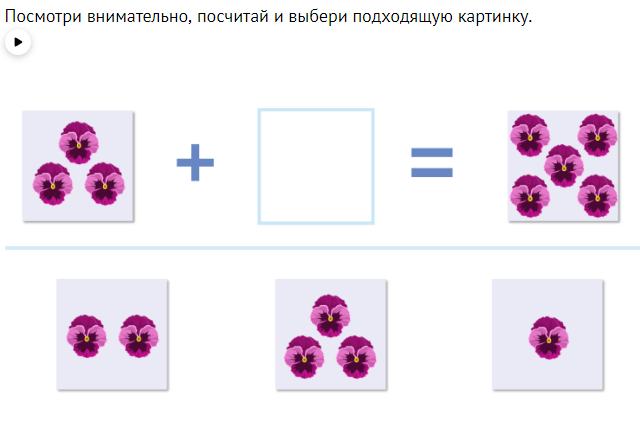 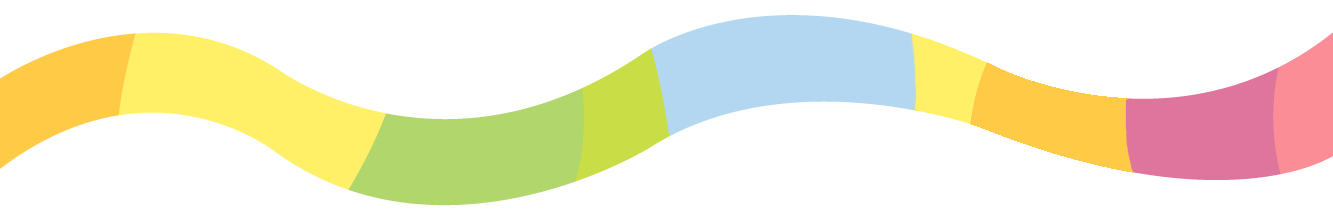 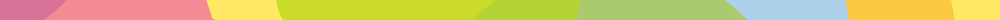 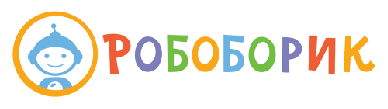 Интерактивный онлайн-курс для предшкольной подготовки
Содержание занятий по познавательному развитию(формирование элементарных математических представлений)
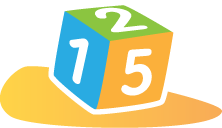 Арифметические задачи
  Часть и целое. Деление на части 
  Свойства предметов
Сравнение предметов по длине,      высоте, ширине
  Геометрические фигуры и тела
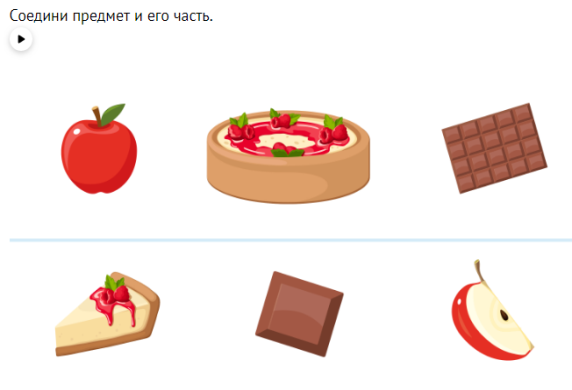 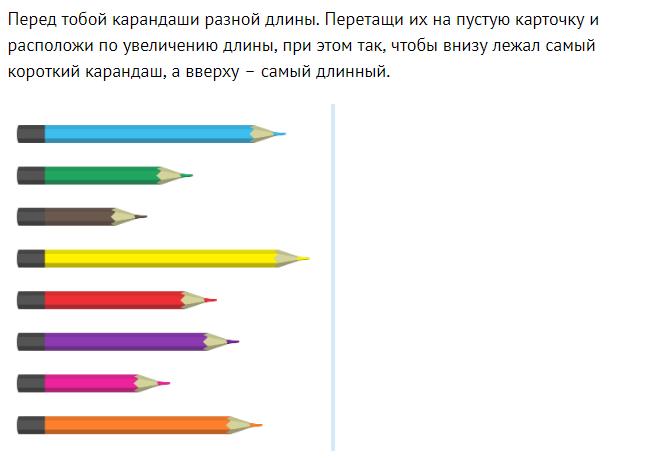 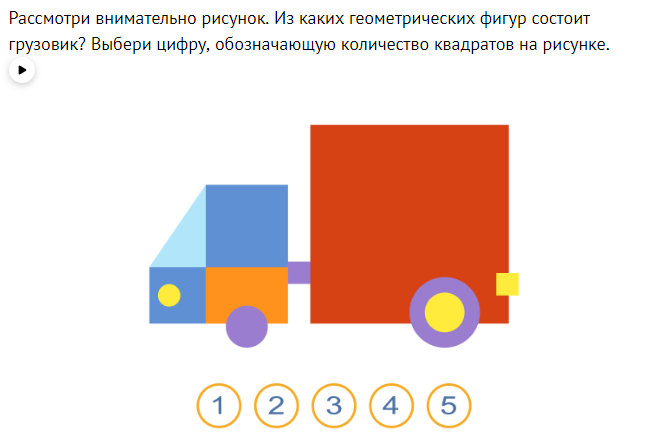 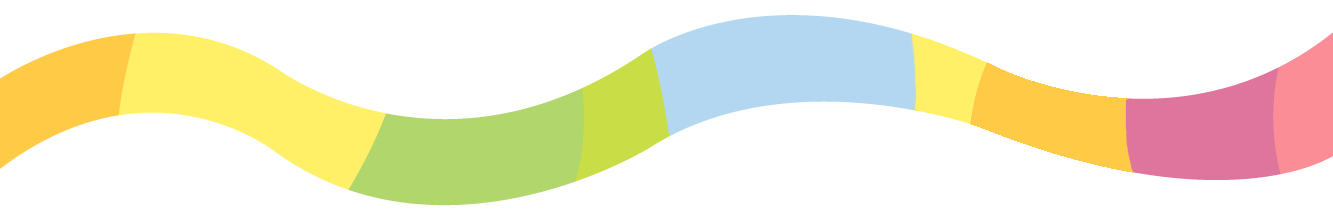 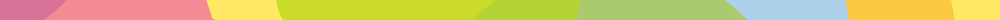 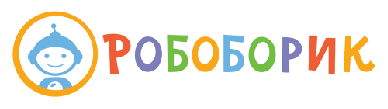 Интерактивный онлайн-курс для предшкольной подготовки
Содержание занятий по познавательному развитию(формирование элементарных математических представлений)
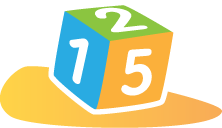 Пространственные отношения
  Ориентировка на листе бумаги в клетку
  Последовательность событий
Времена года. Месяцы. Дни недели
  Определение времени по часам
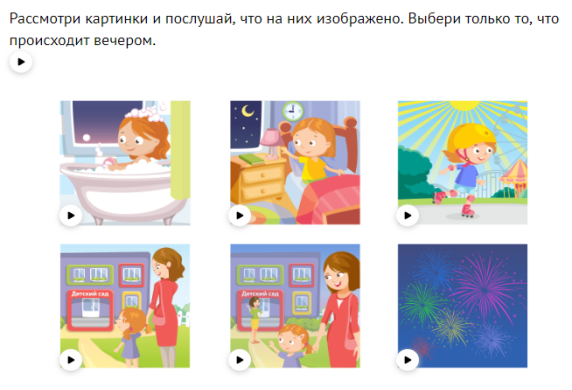 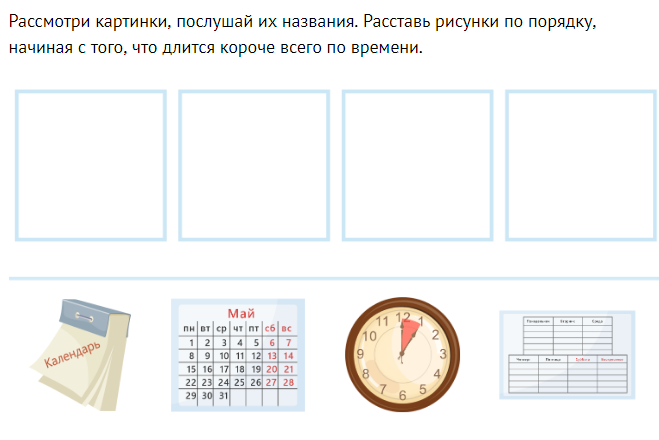 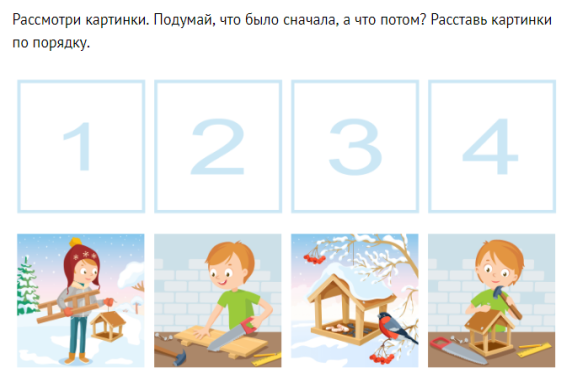 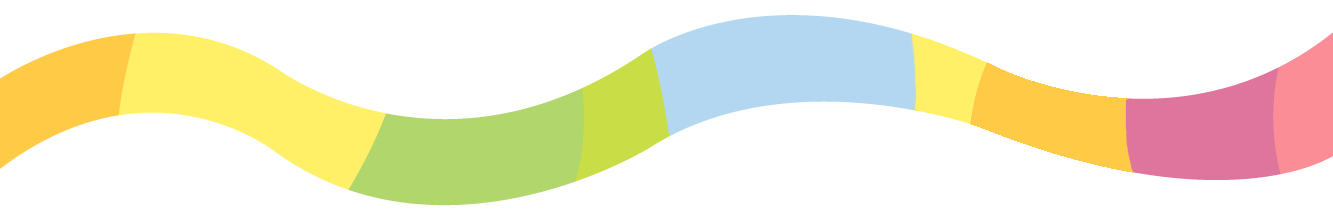 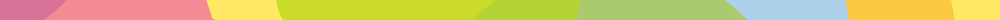 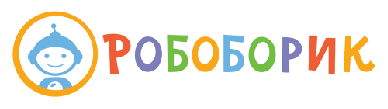 Интерактивный онлайн-курс для предшкольной подготовки
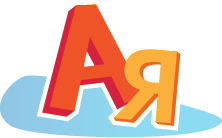 Содержание занятий по речевому развитию (подготовка к обучению грамоте)
Звук, слог, слово. Звук и буква. Ударение
  Согласные и гласные звуки. Схема слова
Гласные буквы 
  Согласные буквы
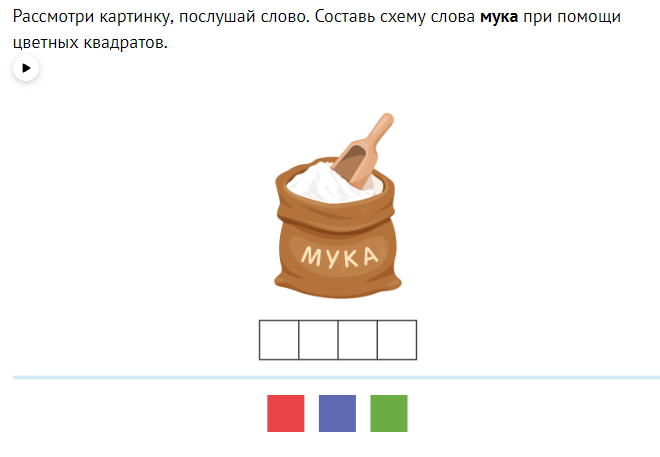 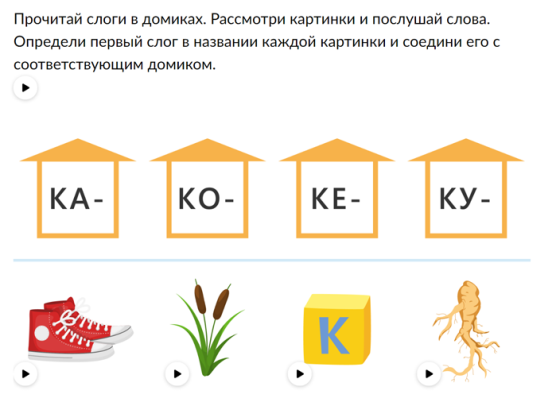 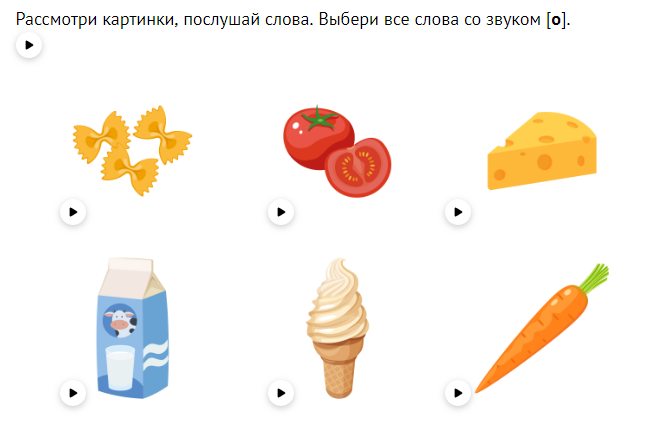 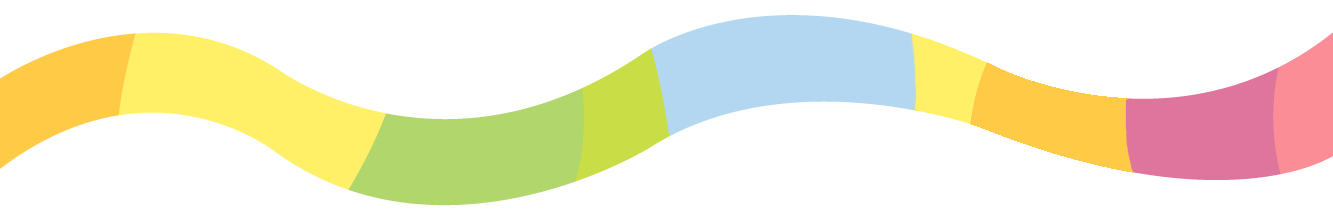 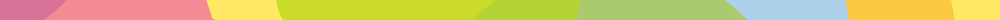 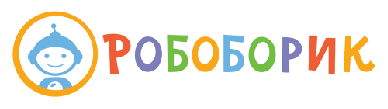 Интерактивный онлайн-курс для предшкольной подготовки
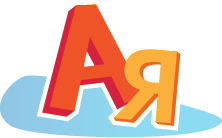 Содержание занятий по речевому развитию (подготовка к обучению грамоте)
Подготовка к обучению грамоте 
  Дифференциация звуков
Твёрдые и мягкие звуки
  Деление слов на слоги
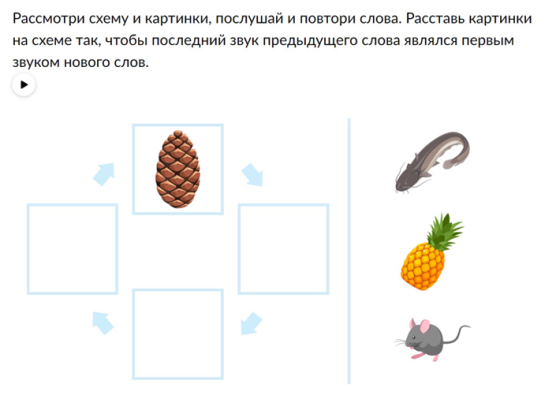 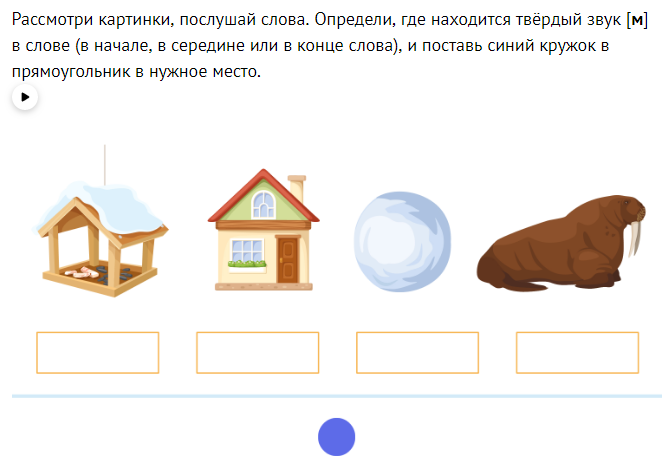 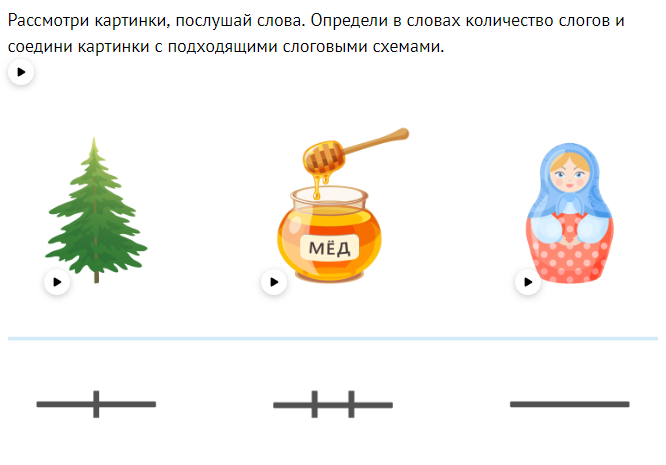 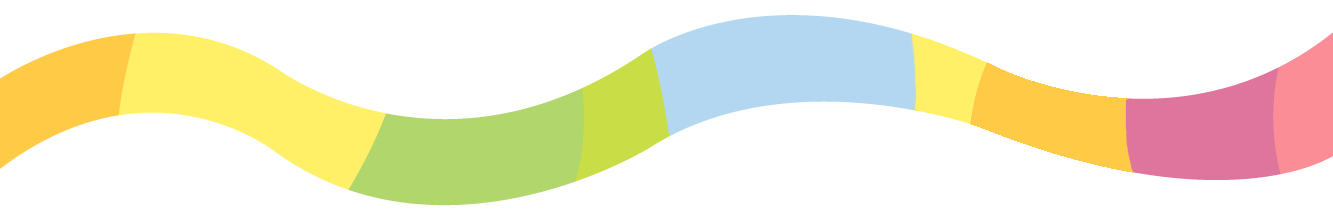 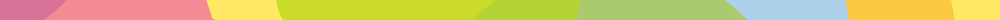 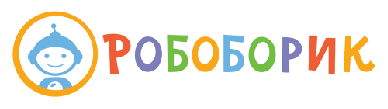 Интерактивный онлайн-курс для предшкольной подготовки
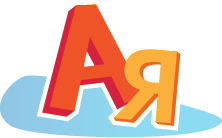 Содержание занятий по речевому развитию (подготовка к обучению грамоте)
Словообразование
  Составление описаний и рассказов
  Пересказ
Подбор слов с одинаковым     и противоположным значением,     родственных и обобщающих слов
  Согласование слов в роде и числе
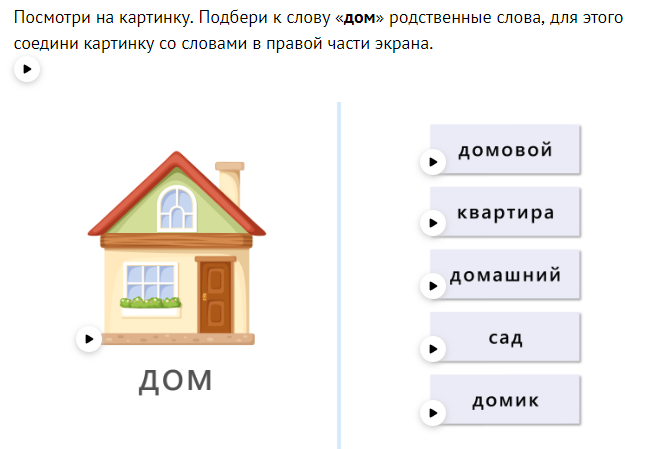 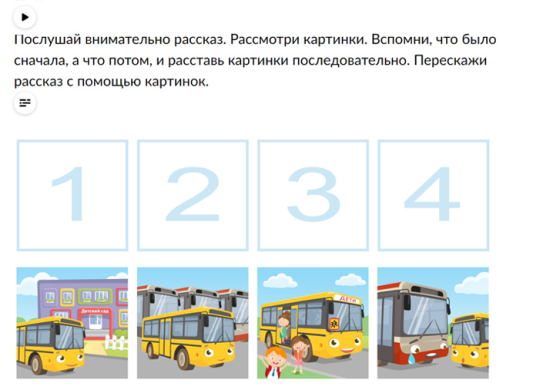 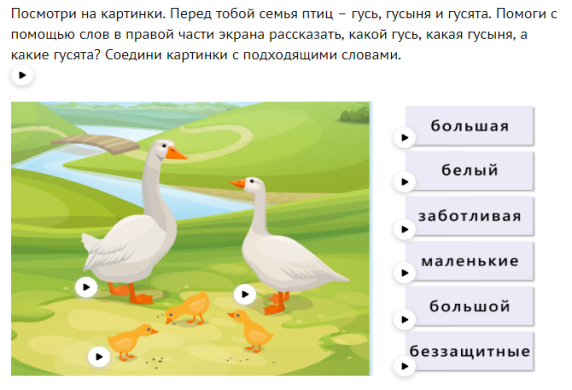 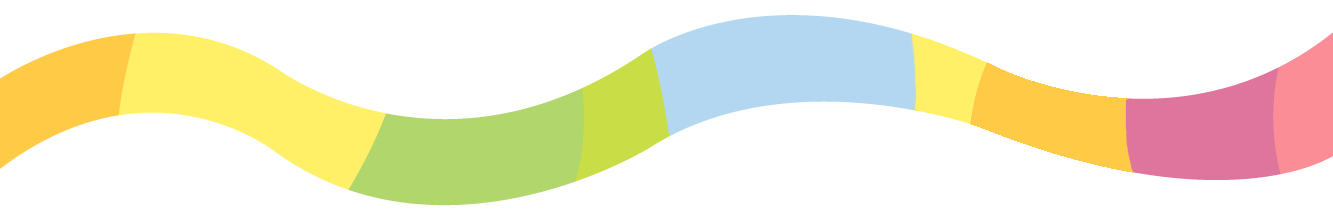 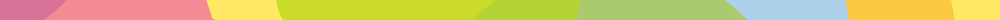 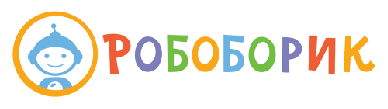 Интерактивный онлайн-курс для предшкольной подготовки
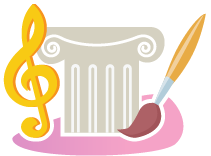 Содержание занятий по художественно-эстетическому развитию (ознакомление с искусством)
Живопись. Холодные и теплые тона
  Жанры живописи: натюрморт, портрет, пейзаж
  Изображение животных, художники-анималисты
Народное декоративно-прикладное искусство
  Народная игрушка
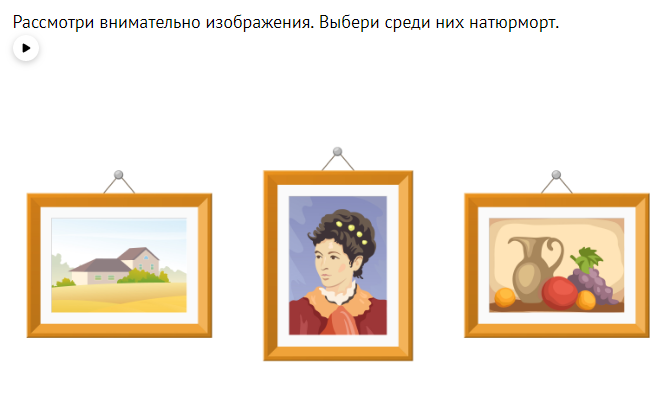 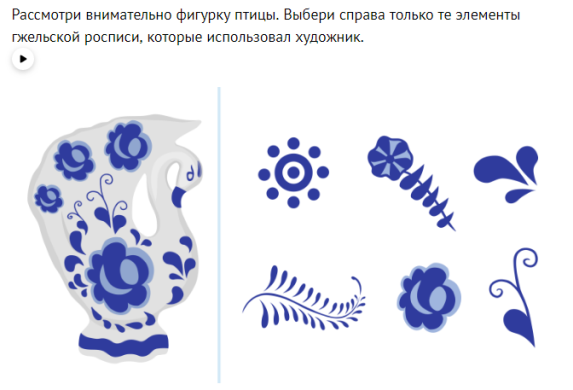 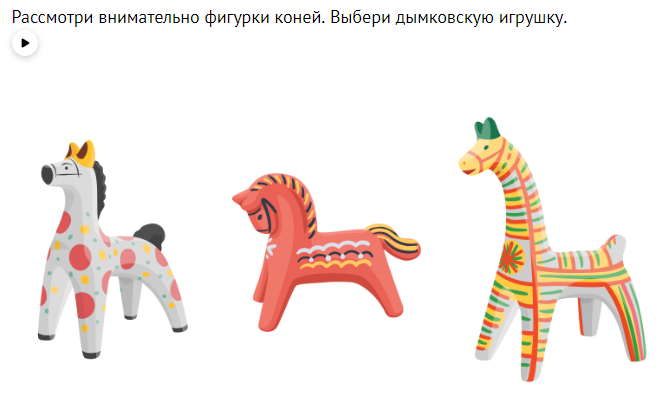 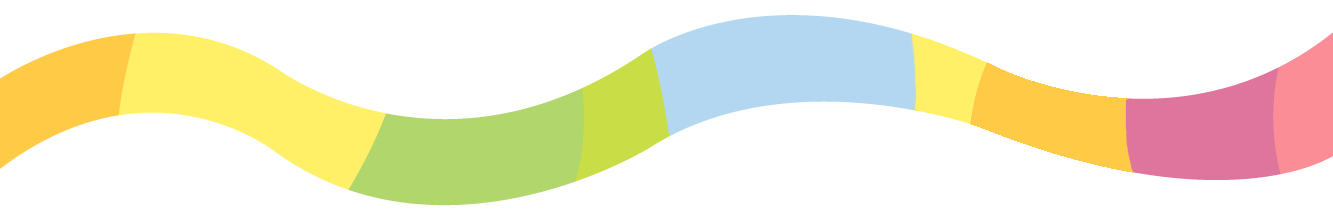 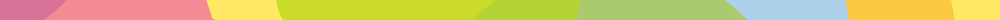 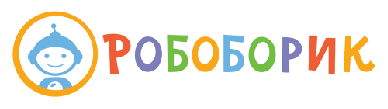 Интерактивный онлайн-курс для предшкольной подготовки
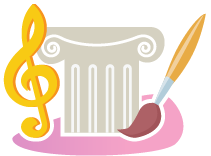 Содержание занятий по художественно-эстетическому развитию (ознакомление с искусством)
Средства музыкальной выразительности
  Жанры музыки: песня, танец, марш
  Оркестр русских народных инструментов
  Симфонический оркестр
Профессии: музыкант, дирижер, композитор
  Творчество П. И. Чайковского
  Музыкальные спектакли
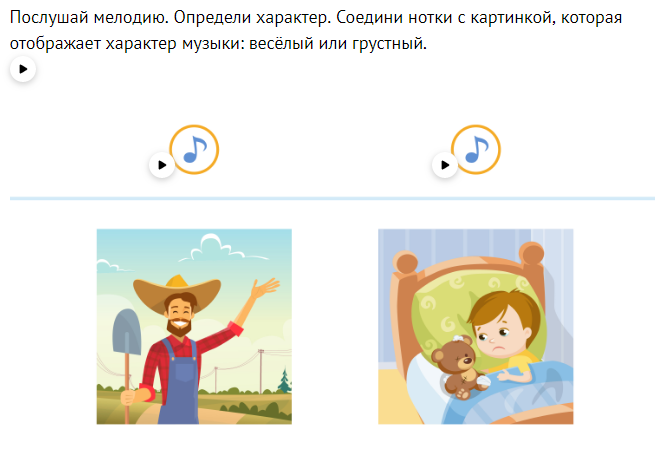 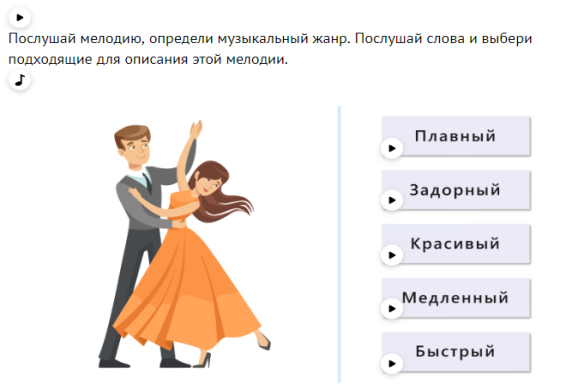 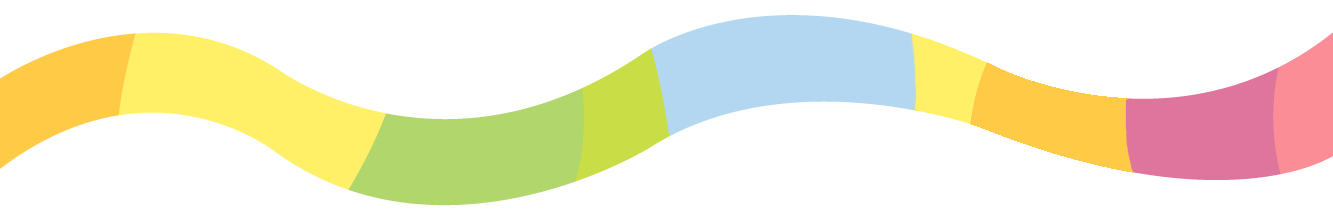 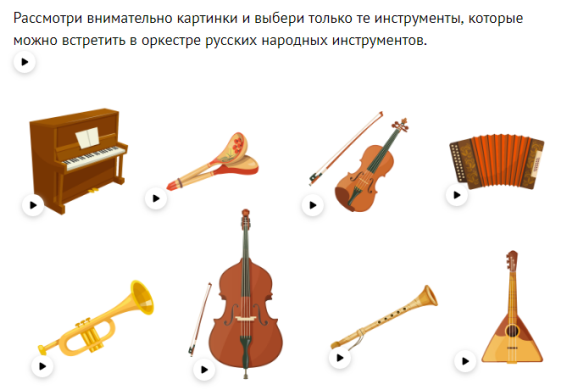 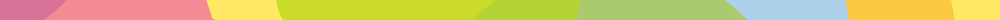 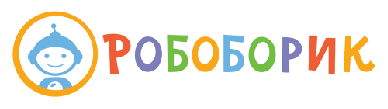 Интерактивный онлайн-курс для предшкольной подготовки
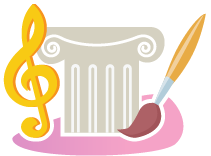 Содержание занятий по художественно-эстетическому развитию (ознакомление с искусством)
Музей. Книжная графика 
  Театр
Архитектура. Скульптура 
  Профессии: художник, скульптор,     архитектор, дизайнер
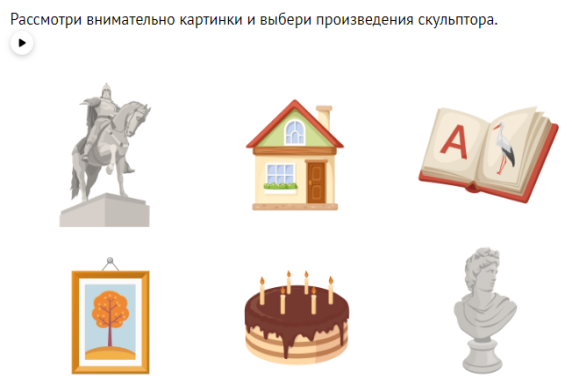 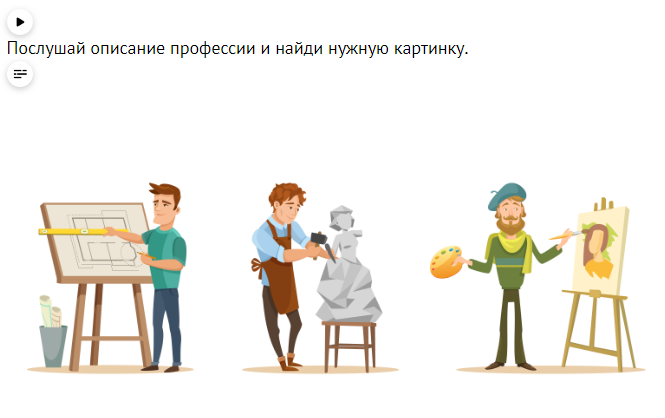 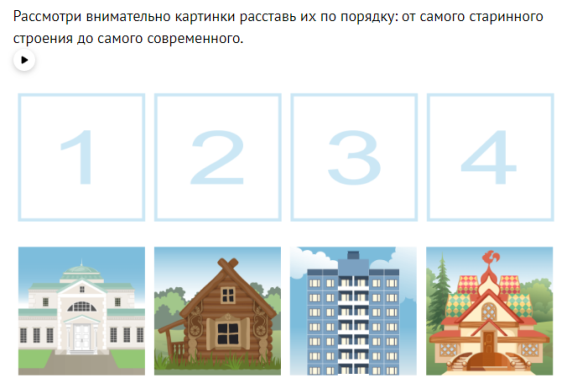 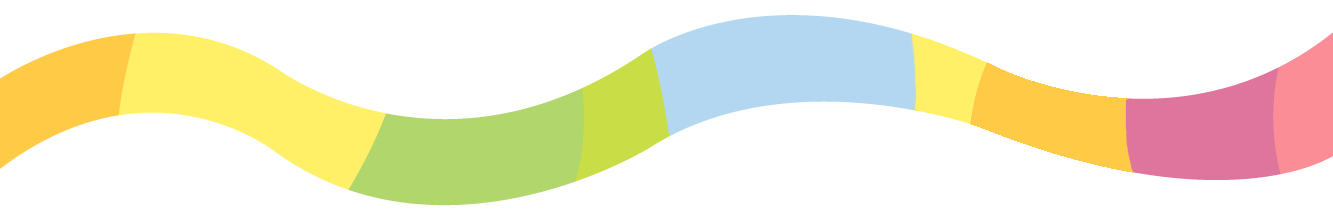 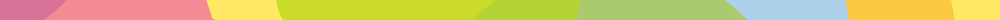 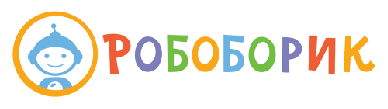 Интерактивный онлайн-курс для предшкольной подготовки
Каждое занятие содержит:
подборку интерактивных заданий для детей (от 8 до 12 заданий)
анимационный ролик
раздаточный материал
примерный план проведения обучения в условиях организованной группы
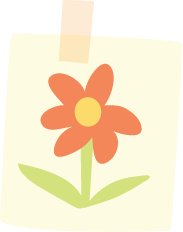 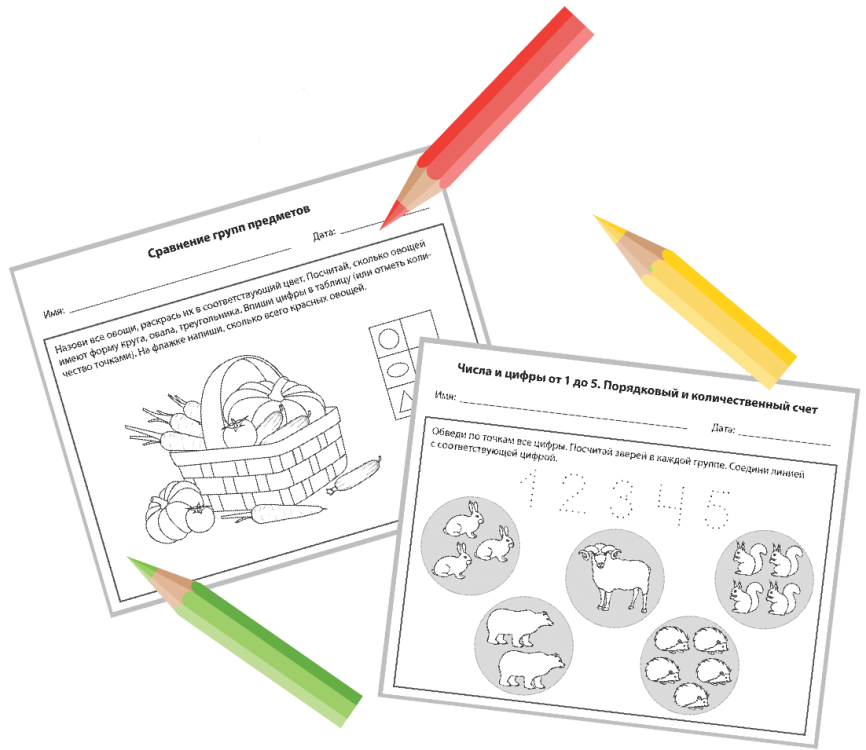 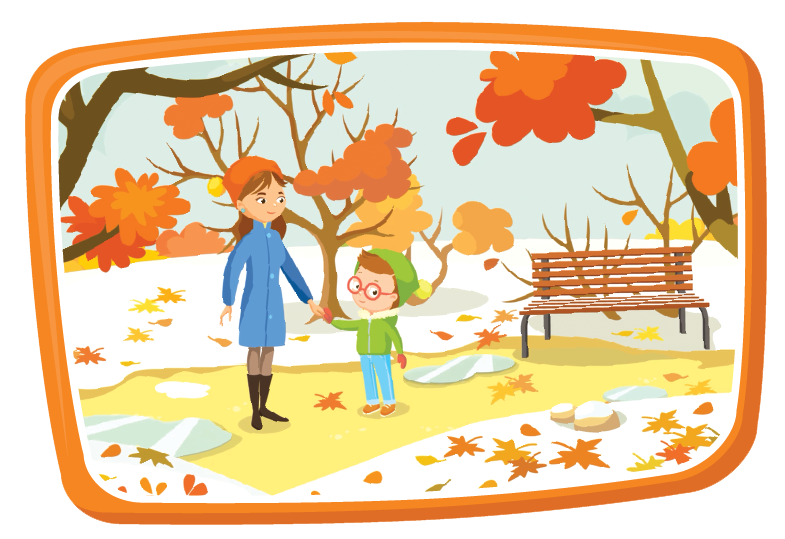 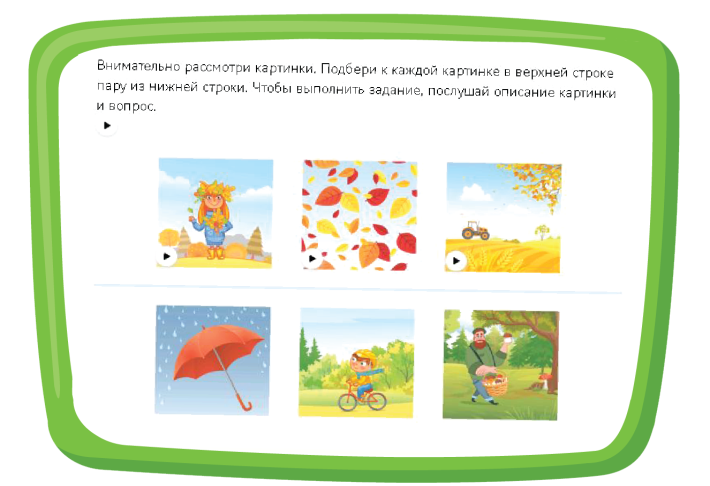 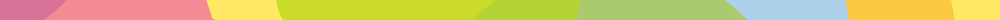 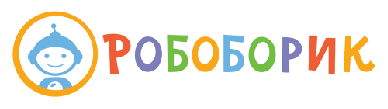 Интерактивный онлайн-курс для предшкольной подготовки
Специальный интерфейс для детей: 
доступность конкретных заданий 
отражение результативности
дикторское сопровождение
комфортная эмоциональная обстановка 
разнообразие типов заданий
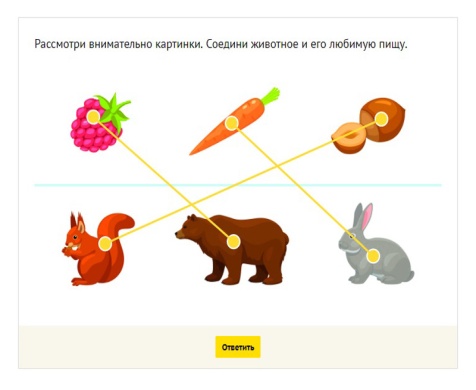 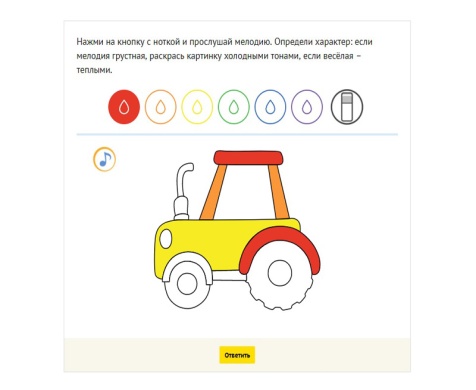 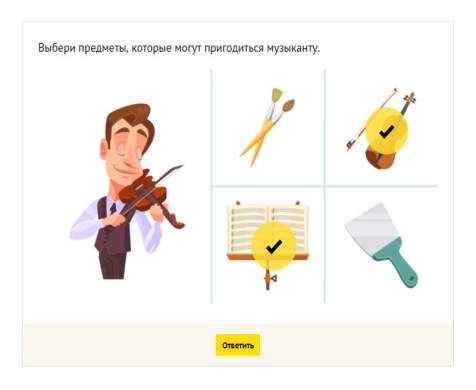 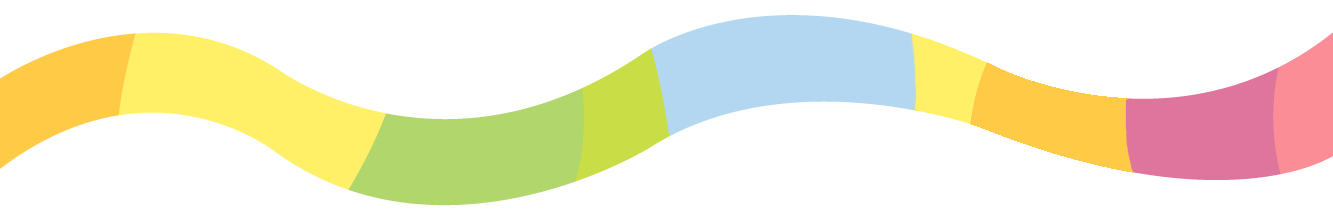 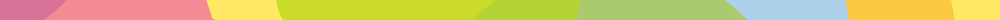 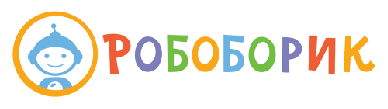 Интерактивный онлайн-курс для предшкольной подготовки
Типы заданий
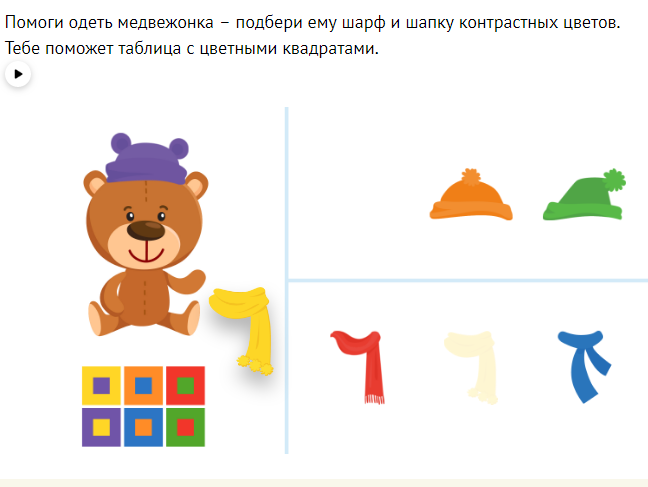 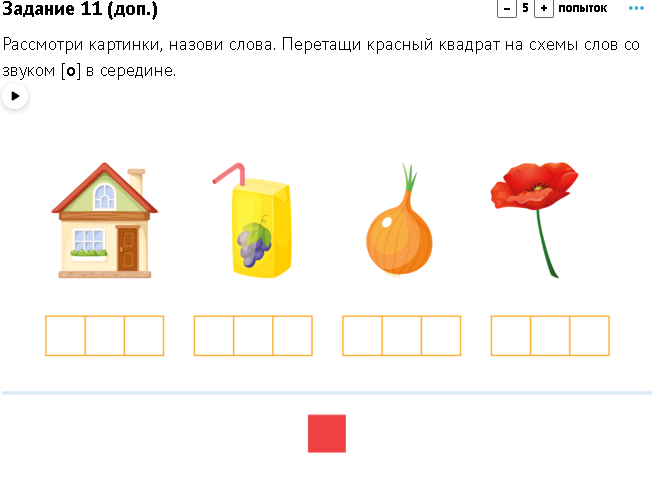 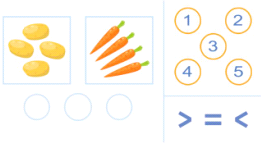 одиночный выбор ответа
множественный выбор
установление соответствий
перетаскивание объектов, конструирование
интерактивные пазлы
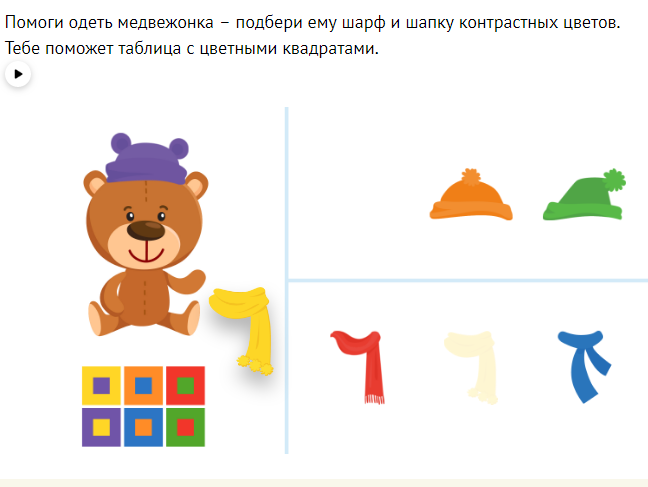 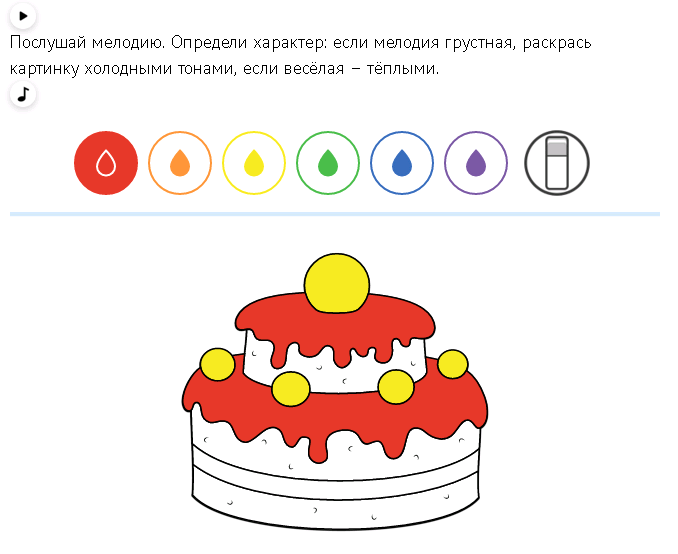 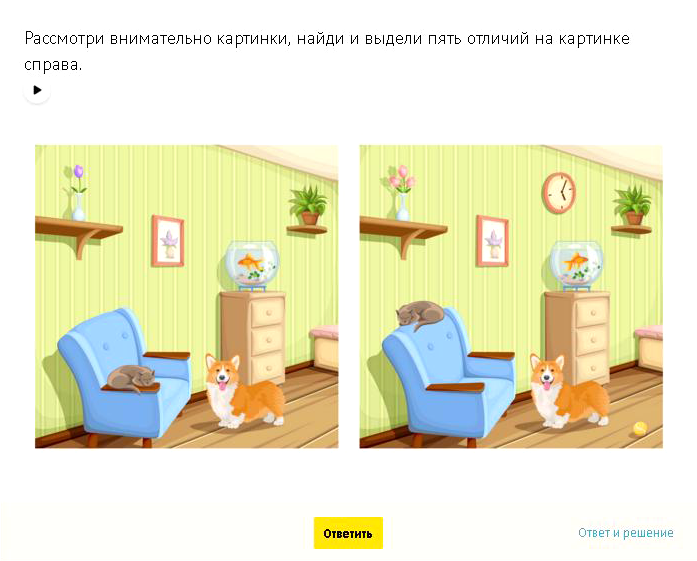 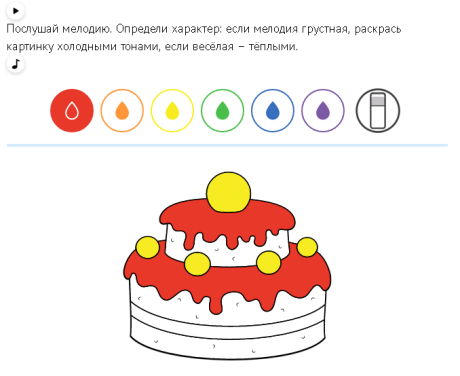 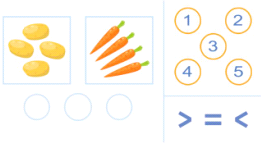 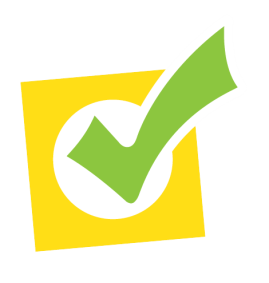 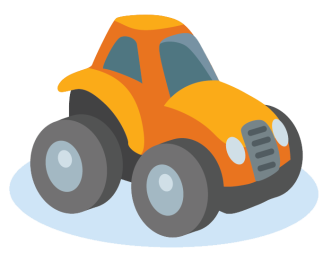 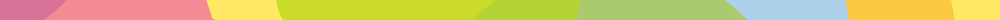 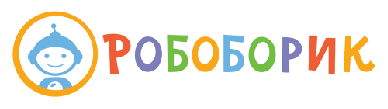 Интерактивный онлайн-курс для предшкольной подготовки
Специальные возможности 
для педагога или родителя
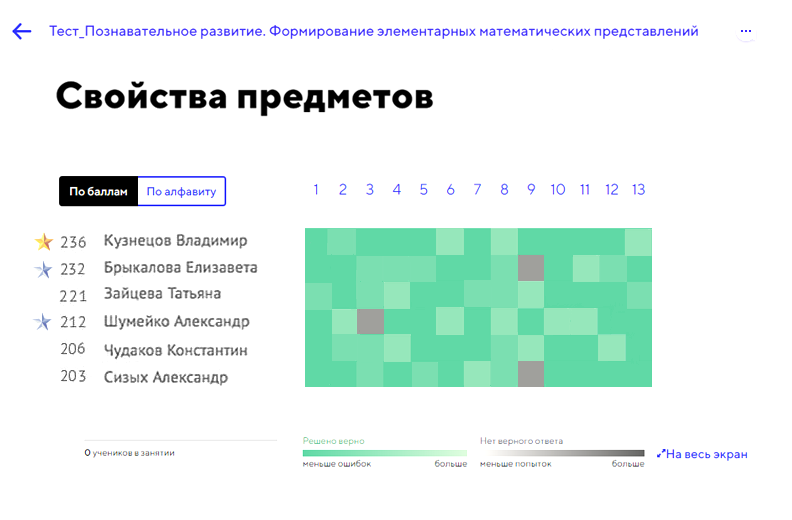 доступ ко всему курсу  
предварительный просмотр заданий
просмотр статистики
Отображение  статистики:
по занятию
по каждому ребёнку
по всему курсу
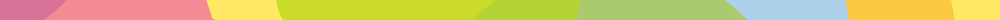 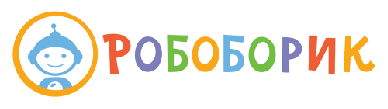 Интерактивный онлайн-курс для предшкольной подготовки
Отзывы участников апробации
МБДОУ ЦРР детский сад № 6, г. Радужный Владимирской области:
В апробации материалов курса приняли участие дошкольные образовательные организации из 15 регионов РФ.
МДОУ № 54 «Ёлочка», г. Воскресенск, М.О.:
У педагога есть готовые к использованию материалы, что экономит время при подготовке к занятиям.
Доступность, простота объяснений заданий. Хорошие ролики и раздаточный материал. Детям нравится заниматься в нетрадиционной форме.
МАОУ «Средняя школа № 1», 
г. Петропавловск-Камчатский:
В данном курсе понравилось то, что дети самостоятельно и с интересом выполняют задания, курс способствует развитию ребёнка в разных областях.
МДОУ  «Детский сад №  125», г. Ярославль:
Интерактивные задания, сквозной персонаж Робоборик, красочность материала, возможность отслеживать успехи детей дистанционно – очень привлекают в курсе.
Центр обучения и воспитания «Солнечный круг», г. Москва:
Очень понравились анимационные ролики, они «живые» и динамичные, дошкольники легко запоминают и усваивают материал. Также хочу отметить разнообразные задания,  у детей есть возможность разнопланово рассматривать материал.
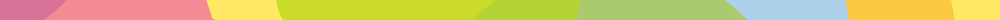 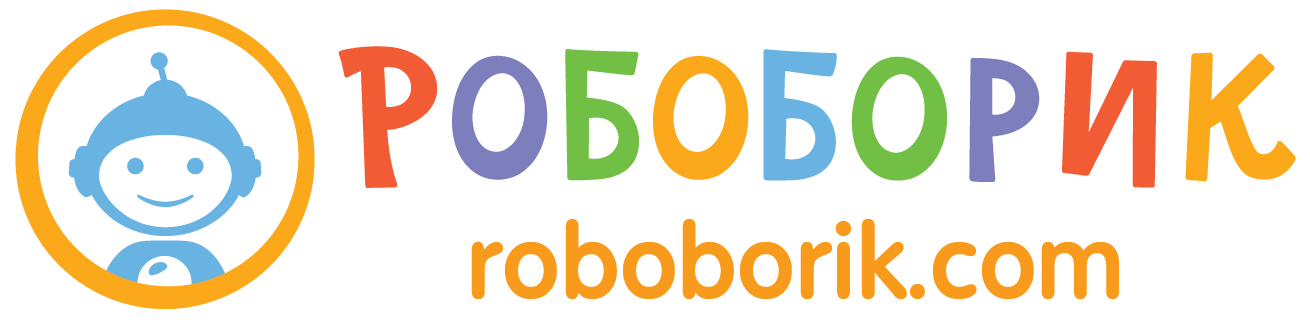 Вы можете получить бесплатный демо-доступ к материалам курса, для этого напишите письмо на адрес: school@nd.ru.

Заявку на приобретение курса можно оставить на сайте roboborik.com, 
а также по адресу: school@nd.ru. 

 

Департамент образования компании «Новый Диск»127018, г. Москва, ул. Полковая, д. 3, стр. б/н
 
+7 (495) 785-65-14            www.school.nd.ru
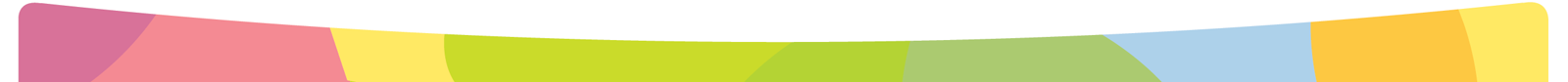